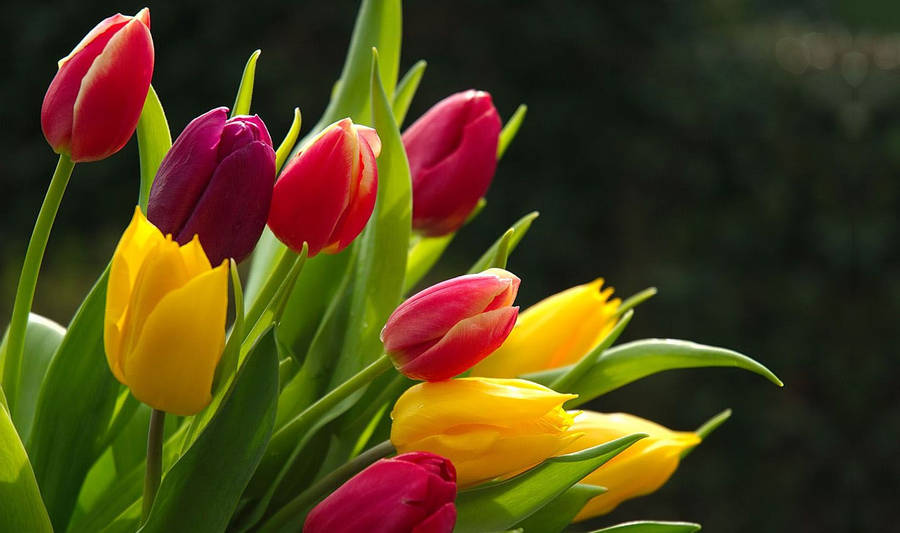 স্বাগতম
শিক্ষক পরিচিতি
পাঠ পরিচিতি
কাজী জিল্লুর রহমান
সিনিয়র শিক্ষক (গণিত ও বিজ্ঞান)
ওয়েস্ট এন্ড হাই স্কুল
আজিমপুর, ঢাকা – 1205.
মোবাইলঃ 01716 296513, 01408 160905
email: zrahman.clc@gmail.com
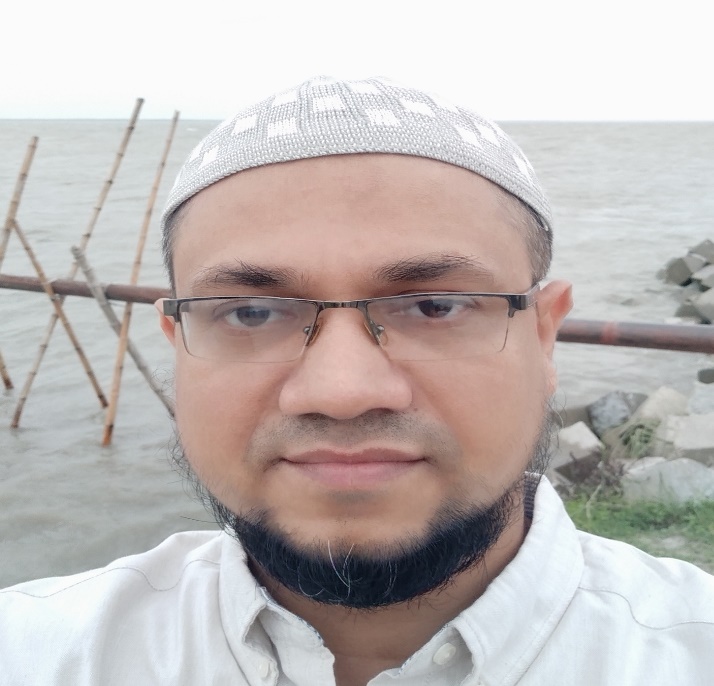 শ্রেণিঃ অষ্টম
বিষয়ঃ গণিত
অধ্যায়ঃ নবম
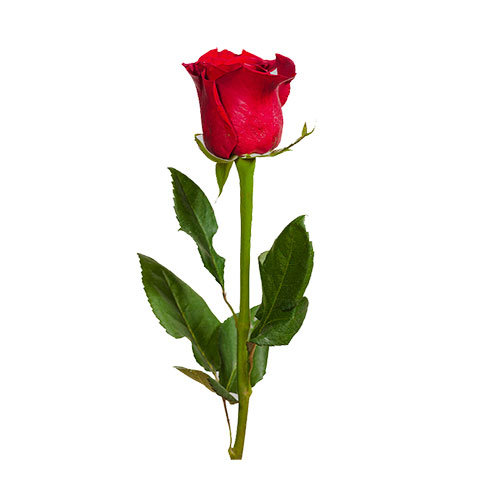 শিখনফল
পিথাগোরাসের উপপাদ্য যাচাই ও প্রমাণ করতে পারবে ।
A
অতিভুজ
B
C
আজকের পাঠ
পিথাগোরাসের উপপাদ্য
একটি সমকোণী ত্রিভুজের অতিভুজের উপর অঙ্কিত বর্গক্ষেত্র অপর দুই বাহুর উপর অঙ্কিত বর্গক্ষেত্রদ্বয়ের সমষ্টির সমান ।
পিথাগোরাসের উপপাদ্যঃ
অতিভুজ , AB = a এর উপর অঙ্কিত বর্গক্ষেত্র = a2
A
AC = b এর উপর অঙ্কিত বর্গক্ষেত্র = b2
BC = c এর উপর অঙ্কিত বর্গক্ষেত্র = c2
a
a
a
b
b
a = 5 , b = 4, c = 3
a
c
c
b
c
B
c
b
C
প্রমাণ
দুইটি সমকোণী ত্রিভুজের সাহায্যেঃ
A
E
b
c
a
D
B
c
C
a
অঙ্কনঃ BC কে D পর্যন্ত বর্ধিত করি যেন CD = AB = c হয় ।
C, E ও A, E যোগ করি ।
D বিন্দুতে বর্ধিত BC এর উপর DE লম্ব আঁকি, যেন DE = BC = a হয় ।
A
E
AB = CD = c
b
BC = DE = a
b
c
a
[ প্রত্যেকে এক সমকোণ ]
D
[ বাহু-কোণ-বাহু উপপাদ্য ]
B
c
C
a
A
E
b
b
c
a
D
B
c
C
a
A
E
b
b
c
a
D
B
c
C
a
( প্রমাণিত )
দলগত কাজ
নিচে কতগুলো ত্রিভুজের বাহুর পরিমাপ দেওয়া আছে । কোন কোন পরিমাপ দিয়ে সমকোণী ত্রিভুজ আঁকা সম্ভব ?
ক) 4, 4, 5
খ) 5, 12, 13
গ) 8, 10, 12
ঘ) 2, 3, 4
মূল্যায়ন
X
10 cm
Z
Y
6 cm
XY বাহুর দৈর্ঘ্য নির্ণয় কর।
বাড়ীর কাজ
P
R
Q
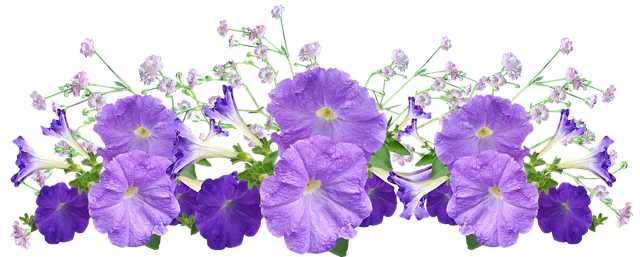 সবাইকে ধন্যবাদ